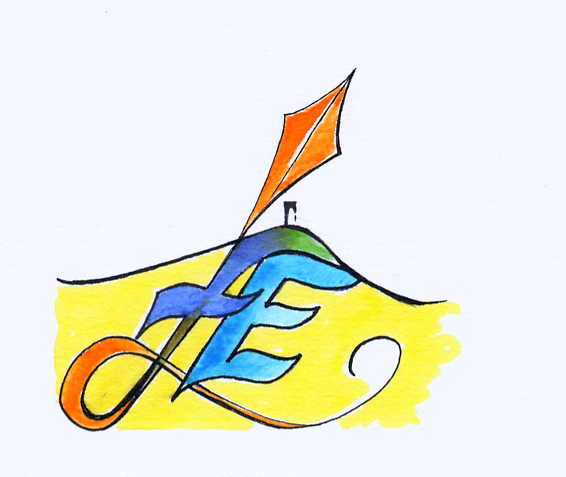 Lycée Félix ESCLANGONMANOSQUE
CONVEGNO  ALCOTRA 14 e 15 aprile 2011
Contesto generale
Liceo generale e tecnologico terziario situato in  centro città (19 553m2), ultima ristrutturazione nel 1992. Ristrutturazione prevista nel 2011 (i lavori i lavori si protrarranno fino  al 2015)
È il liceo più grande del dipartimento a partire dall’anno scolastico 2010 2011:
1080 studenti di cui 2 classi di BTS, così suddivisi: 63% di ragazze e 37% di ragazzi, 6,48% interni e 64,8% DP ( a mezza pensione)

84 insegnanti e 28 non insegnanti (di cui 5 persone componenti il personale amministrativo)
I percorsi formativi sono definiti « classici » e tecnologici terziari inoltre le possibilità di combinare le materie opzionali sono molto numerose.
Area di provenienza degli studenti: 9 collèges (di cui uno privato) del settore e 1 collège del Var, per i liceali. In BTS 33% fuori il dipartimento, 67% recrutamento interno.
La mensa e la residenza sono all’interno del liceo. La residenza è vetusta, la mensa troppo piccola. La struttura manca di aule e gli edifici sono vecchi.
Il corpo insegnante è fisso (anzianità media 6,5 anni), per la maggior parte femminile (65,4%), età media: 41,7 anni.
Il personale della Vie scolaire: 2 CPE, 9,5 ETP d’AED (di cui 1 ETP informatico).
Personale medico sociale: 1 infermiera (dal 04/10).
Vie Scolaire
6.48 % degli studenti sono interni e arrivano il lunedì. 
Lo studio della sera è obbligatorio (2 volte ¾ ore prima e dopo i pasti). 
Sono proposte numerose attività (teatro, cinema, attività sportive). Tali attività sono organizzate dalla Vie scolaire. 
I problemi relativi alla disciplina all’interno della residenza o il mercoledì pomeriggio sono molto rari (1 espulsione dalla residenza nel 2009-2010).
Le sanzioni/punizioni : 
Ore supplementari: gli studenti di  2nd sono i più numerosi, essenzialmente a causa del poco studio, delle assenze ingiustificate, comportamento poco serio. 
22 espulsioni temporanee sono state eseguite nel 2009-2010: 12 in 2nd , 1 in première e 9 in terminale.
50% per condotta.
Le assenze:
20.91%  dell’assenteismo, assenze non giustificate (10% a livello accademico).
Le assenze per motivi di salute : 11.46 %
Assenteismo più frequente in  STG  (premières e terminales) e in ES e L in Terminales.
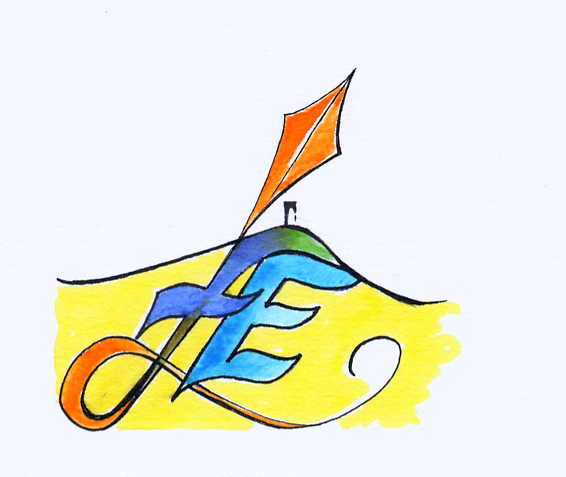 1
Organizzazione degli studi
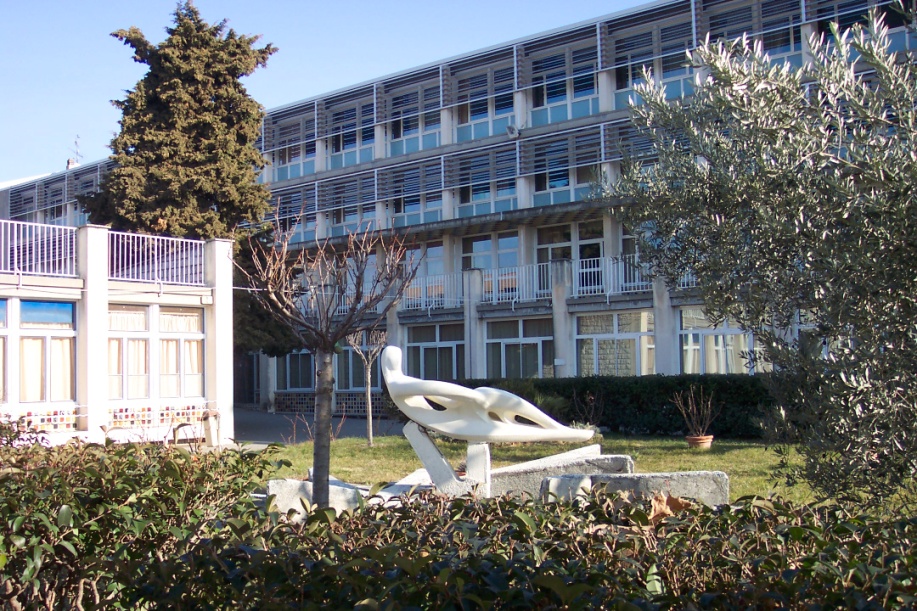 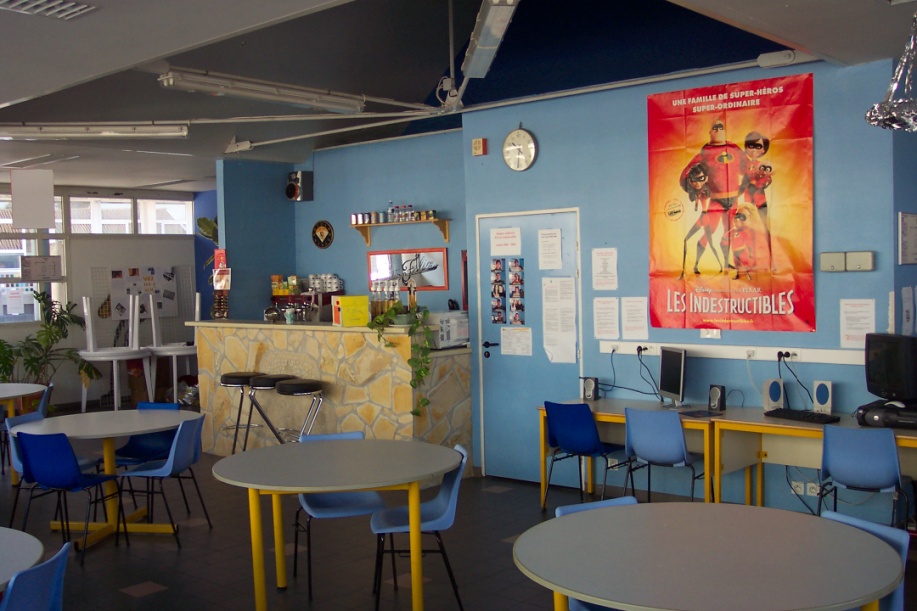 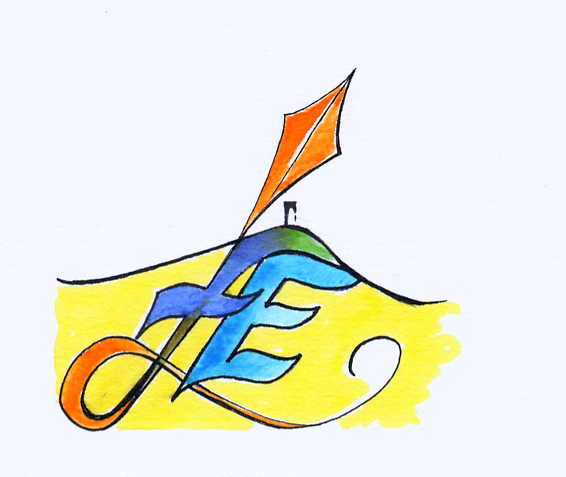 Percorsi formativi
Insegnamento dopo il diploma
BTS MUC
Indirizzi generali
L, ES, S svt
Indirizzo tecnologico
Stg
Classe di "Seconde" generale e tecnologica
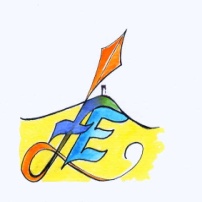 Studi Superiori
Studi brevi 
                   D.U.T. …
Studi lunghi
C.P.G.E.  Université
BTS
BAC Generale
BAC tecnologico
Ciclo "Terminal"
Indirizzi Generali
L, ES, S svt
Terminale 
1ère
Indirizzi tecnologici

Terminale
1ère
STG
Seconde Generale eTecnologica (11 divisions)
Terza (ultimo anno del collège)
indicatori
Elementi qualitativi

13% di borsisti (22% di ripetenti di 2nd sono borsisti)

Ritardi scolastici:
3.3% degli studenti anno almeno 2 anni di ritardo entrando in 2nd.
16.3% : ripetono la 2nd  (13.6%)ma soltanto il 52%degli studenti di 3ème del nostro settore accedono alla 2nd

Riorientamento:        9.2% (7.2%)

7.9% ripetono la Terminale.

73.5%  passaggi in 1ère (80.1%)
Elementi quantitativi
Origine sociale degli studenti (in %)
Evoluzione dei risultati dei diplomi
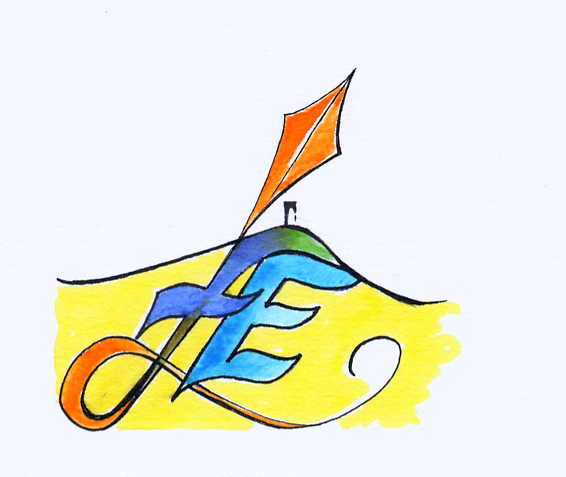 2
La classe di seconde
Generale e Tecnologica
al
Lycée F. Esclangon
insegnamenti comuni
Insegnamenti	Ore          settimanali	
Francese		4h	
Storia-geografia	3h	
1°  lingua straniera	3h	
2° lingua straniera	2h30	
Matematica	4h	
Fisica-Chimica	3h	
Scienze della vita 
e della terra (SVT)      1h30
Educazione fisica e sportiva	     2h
Educazione civica, giuridica e sociale  0h30	
"Accompagnement personnalisé "
integrato nell’orario (2h) e articolato su 
3 attività principali :
Soutien (aiuto)
Approfondissement (approfondimento)
Orientation (orientamento)
+  Due insegnamenti di esplorazione
Insegnamenti di esplorazione (2 x 1h 30): scelta di due insegnamenti fra i quali uno di economia :
Economia : Principi Fondamentali d’Economia e di Gestione
Economia : Scienze Economiche e Sociali
Letteratura e società
Metodi e pratiche scientifiche
Terza lingua straniera: Italiano
Latino
Creazione e attività artistiche : Musica
Sezione europea tedesco :(2h Storia e geografia in tedesco)
LV1 : Inglese, Tedesco
LV2 : Inglese, Tedeco, Spagnolo, Italiano
Una materia opzionale facoltativa
Totale ore :
Senza opzioni facoltative: 28 h30
Con un’opzione facoltativa: 31h 30
Le materie opzionali facoltative (1 sola a scelta)	: 3h
Educazione fisica e sportiva (pallavolo)
Latino
LV3 : ITALIANO o Provenzale	
Musica	
Arti plastiche
Gli insegnamenti di esplorazione
Obiettivo:
	Fare scoprire nuovi settori disciplinari di conoscenze e i metodi associati.
Due insegnamenti a scelta:
Uno o ambedue di economia:
	o Scienze Economiche e sociali (macro economia)
	o Principi Fondamentali dell’Economia e della Gestione (micro economia).
Uno tra:
Letteratura e società
Metodi e pratiche scientifiche
Terza lingua: italiano, provenzale
Latino o greco
Musica
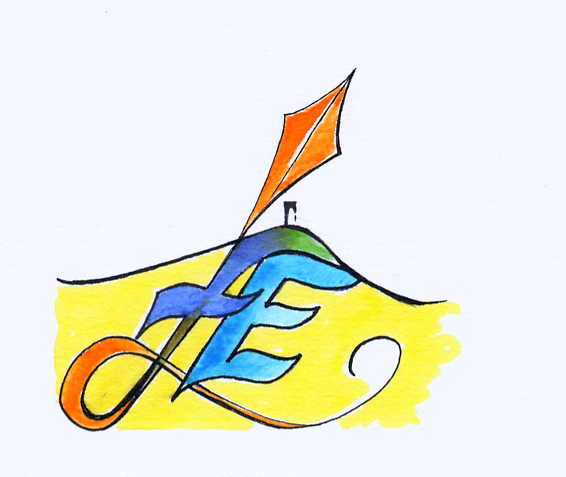 3
Il proseguimento degli studidopo la seconde
Indirizzo L
Le classi di premières
Indirizzo ES
Indirizzo S
Indirizzo STG
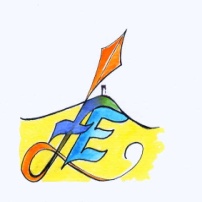 INSEGNAMENTI COMUNI ALLE 3 SERIE (ai tre indirizzi)
INSEGNAMENTI SPECIFICI
2 MATERIE A SCELTA in più
Gli indirizzi STGSCIENZE  e TECNOLOGIE DI GESTIONE
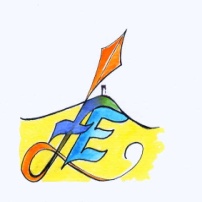 Premières
« comunicazione »
3h + (1h)
2h + (3h)
2h + (1h)
1h + (1h)
2h + (1h)
3h
5h
2h
2h
10h / an
Insegnamenti obbligatori
Economia- Diritto
Informazione e comunicazione
Informazione e gestione
Management delle organizzazioni
Francese
Matematica
LV1 e LV2
Storia- geografia
E.P.S.
Vita di classe
« gestione »
3h + (1h)
1h + (2h)
3h + (2h)
1h + (1h)
2h + (1h)
3h 
5h
2h
2h
10h / an
Terminale
    "marketing"
Terminale  "contabilità
e finanza delle
imprese"
Terminale  " comunicazione
e gestione delle
Risorse umane "
Opzione facoltativa
Arte
Educazione fisica e sportiva
Lingua regionale